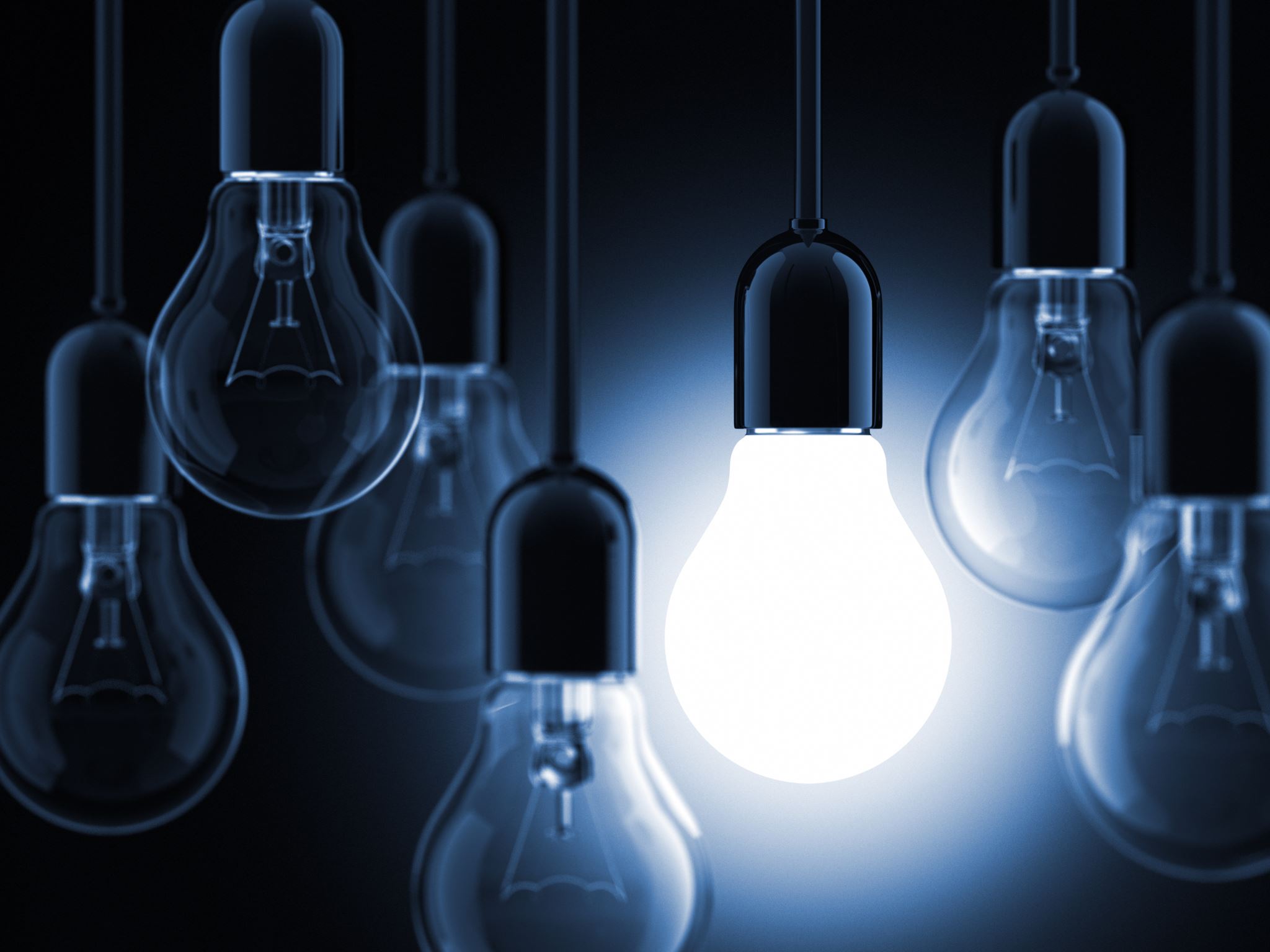 Financial Law
Lecture 1
Introduction: Role of Regulation in the Markets
”Financial Law”
Financial Law Lecture 1
2
Financial markets (Wikipedia)
Financial Law Lecture 1
3
Banking
Financial Law Lecture 1
4
Classic Main Types of Corporate Finance
Financial Law Lecture 1
5
Investment banking; venture capital
Financial Law Lecture 1
6
Views on the Markets – and Our Mission
Financial Law Lecture 1
7
The Special Characteristics and Role of Financial Markets
Financial Law Lecture 1
8
Main Objects of Regulation in Securities Markets Law 1: Disclosure Duties
Financial Law Lecture 1
9
Other Main Sets of Securities Market Provisions
Financial Law Lecture 1
10
Why Regulate the Markets?
Financial Law Lecture 1
11
Indications for regulation
Financial Law Lecture 1
12
The explicit main objectives of regulation: efficiency of the markets and investor protection
They are often, but not always, in a synergic relation to each other
Examples: 1disclosure duties, 2 insider regulation
Financial Law Lecture 1
13
The new, and most important, purpose of market (regulation): Sustainability
Financial Law Lecture 1
14
Example 1: Disclosure duties
Financial Law Lecture 1
15
The Legal Relations in the Trade in Securities: direct trade outside the market
Financial Law Lecture 1
16
The Legal Relations in the Trade in Securities: trade on the market
Principals
A  B  C  D  E  etc.
Sale of 
goods
Brokers
Brokers
X  Y  Z  etc.
Counterparts
Financial Law Lecture 1
17
Characteristic Features of the Securities Markets
Financial Law Lecture 1
18
Direct Selling – Transactions on the Market
Financial Law Lecture 1
19
The Informative Efficiency of Disclosure Regulation
Financial Law Lecture 1
20
Investor Protection
Financial Law Lecture 1
21
Information as Property
Financial Law Lecture 1
22
Example 2: Insider Regulation
Financial Law Lecture 1
23
The Damage Mechanism of Insider Trading?
Financial Law Lecture 1
24
Arguments to Be Taken into Account in Insider Regulation
Financial Law Lecture 1
25
Informational efficiency
Financial Law Lecture 1
26
Insider Trading as Management Remuneration
Financial Law Lecture 1
27
Investor protection / market functions?
Financial Law Lecture 1
28
Conclusions for Regulation
Financial Law Lecture 1
29